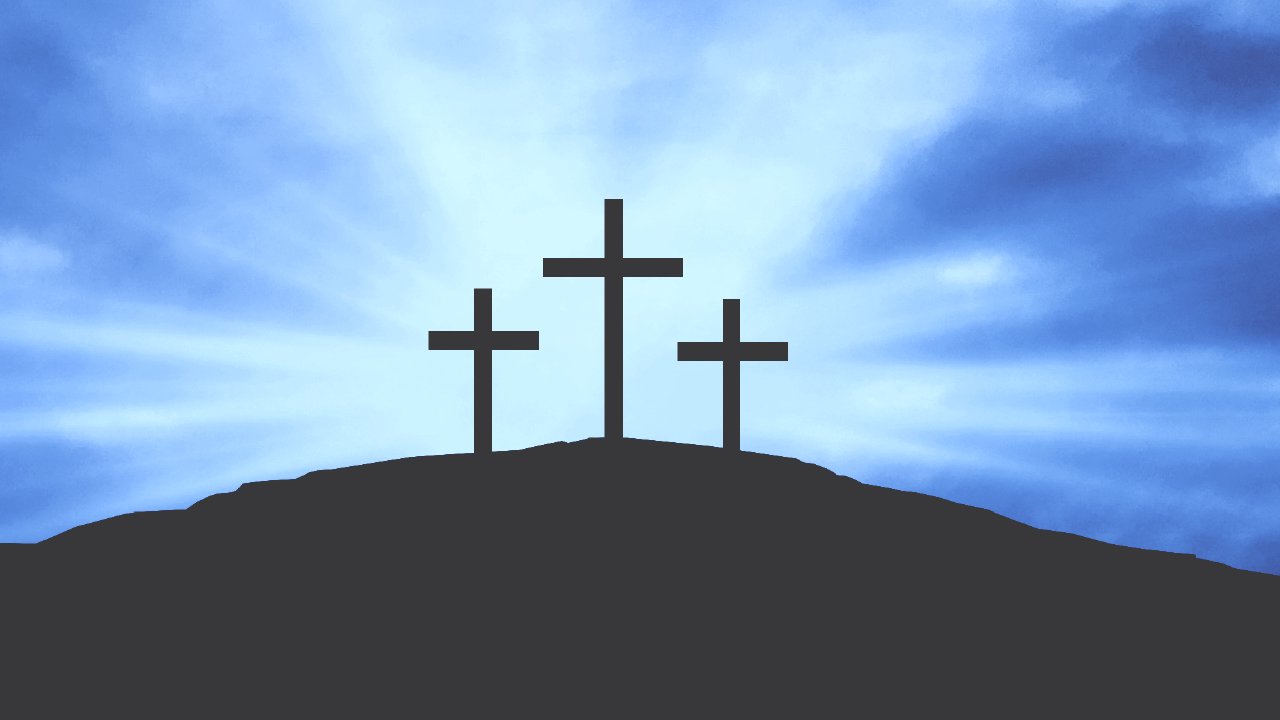 The Thief on the Cross
Jesus’ Power to Forgive Sins
Luke 7:48-50
Matthew 19:16-22
Matthew 9:1-8

Jesus had the power on earth to forgive sins. 
He did so at His own discretion: whenever, however, and to whomever He chose. 
The thief on the cross is one of these instances.
When Jesus Died
The Law of Moses was taken away. 
Col. 2:14; Rom. 10:4; Matt. 5:17

The will of Jesus went into effect. 
Hebrews 9:15-17
Jesus Sent His Apostles…
…into all the world to declare that salvation is now available on the terms of His testament. 
Matthew 28:19-20
Mark 16:15-16
Luke 24:46-47

Belief, repentance, confession of faith, and baptism.
Purpose of Baptism
Saves us - 1 Pet. 3:21; Mark 16:16
Remission of sins - Acts 2:38
Washes away our sins - Acts 22:16
Contact Jesus’ death - Rom. 6:3-4
Places us in Christ - Gal. 3:27
Puts us in His church - 1 Cor. 12:13